স্বাগতম
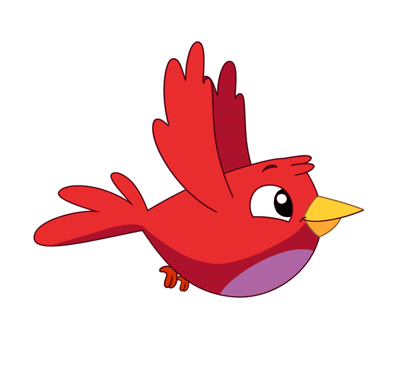 পরিচিতি
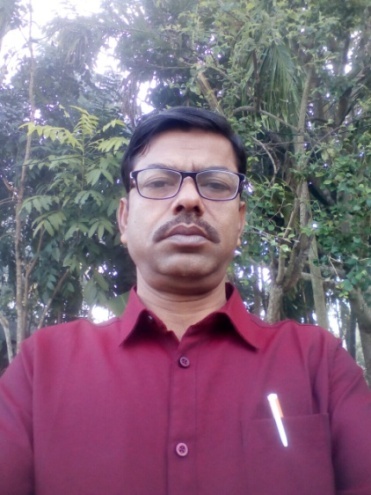 ছবি
শ্রেণিঃ একাদশ 
বিষয়ঃবাংলা 
সময়ঃ৫০ মিনিট
তাং ১০/০৩/২০২০
মোঃ আব্দল হাই
সহকারী অধ্যাপক 
গৌরীগ্রাম ফাজিল মাদরাসা
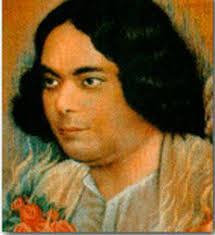 বাংলাদেশের জাতীয় কবি  
  কাজী নজরুল ইসলাম
শিখন ফল
এ পাঠ শেষে শিক্ষার্থীরা
কবি পরিচিতি লিখতে পারবে
কবিতাটি শুদ্ধ উচ্চারণ ও   আবৃত্তি করতে পারবে
নতুন শব্দগুলোর অর্থসহ বাক্য গঠন করতে পারবে
অসম্প্রদায়িকতা সম্পর্কে ব্যাখ্যা করতে পারবে।
পাঠ ঘোষণা
সাম্যবাদী- কবিতা 
 কবি কাজী নজরুল ইসলাম
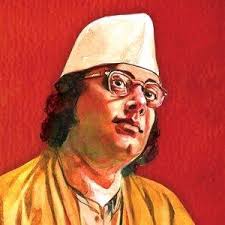 কবি পরিচিতি
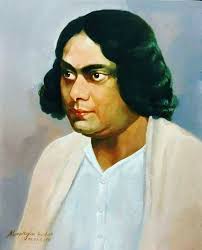 কাজী নজরুল ইসলাম
জন্মঃ২৫মে ১৮৯৯খ্রিঃবর্ধ মান জেলার চুরুলিয়া গ্রামে
মৃত্যুঃ২৯ আগস্ট ১৯৭৬ খ্রিঃ ঢাকায়
পিতাঃ কাজী ফকির আহমদ
মাতাঃ জাহেদা খাতুন
ডাকনামঃদুখুমিয়া
তাঁর রচিত কাব্যগ্রন্থঃঅগ্নিবীণা,বিষের বাশি,সাম্যবাদী,সর্বহারা,ছায়ানট,চক্রবাক প্রভৃতি।
এ ছাড়াও তিনি উপন্যাস,ছোটগল্প,নাটক,প্রবন্ধ, সংগীত,গজল রচনা করেছেন।
আদর্শ পাঠ
মূল কবিতা পাঠ
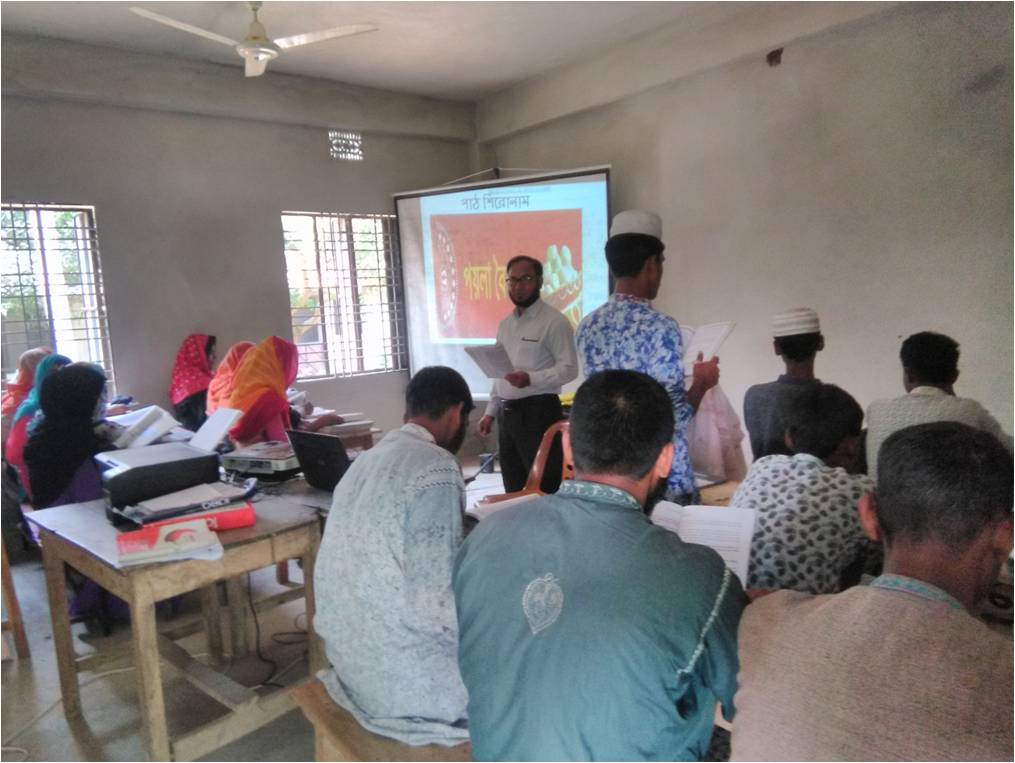 সরব পাঠ
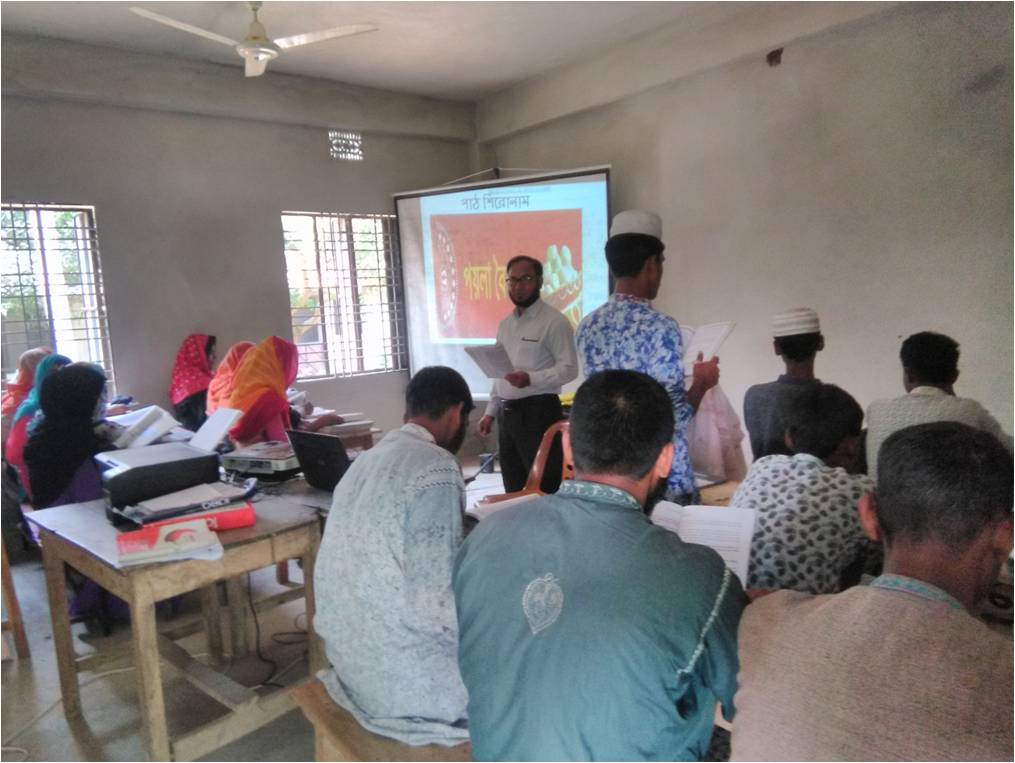 একক কাজ
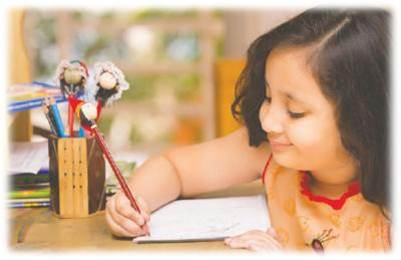 এই কবিতায় কবি ধর্মনিরপেক্ষতার জয়গান প্রচার করেছন- লেখ।
জোড়ায় কাজ
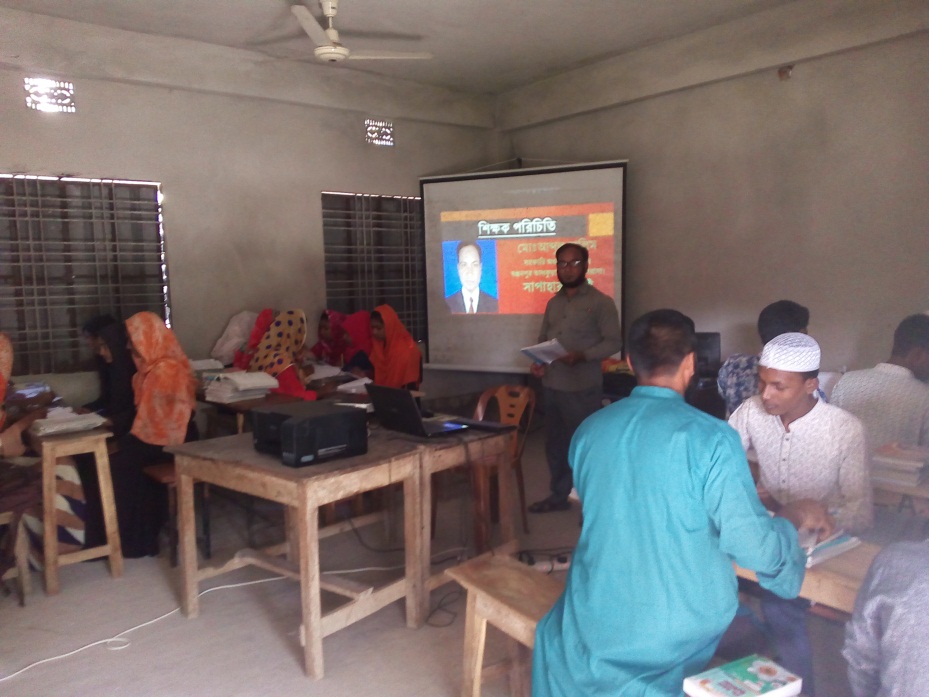 ধর্ম,জাত, লিঙ্গ সবকিছু পিছনে ফেলে মানুষের 
পরিচয়ই যে মহান  এ কবিতার আলোকে ব্যাখ্যাকর।
মূল্যায়ন
সাম্য শব্দটির অর্থ-
 ১।  একতা  ২।  সমতা   ৩।  সততা   ৪। ভ্রাতৃত্ব ।
সাম্যবাদী কবিতা অনুসারে হৃদয়ই হলো –
!  কাশী       !!  বৃন্দাবন       !!!  মক্কা
 নিচের কোনটি সঠিক ?
 (ক) ! ও !!                        (খ) ! ও !!! 
 (গ) !! ও !!!                     (ঘ) ! , !! ও !!!
অভিন্ন তথ্য ভিত্তিক
বাড়ির কাজ
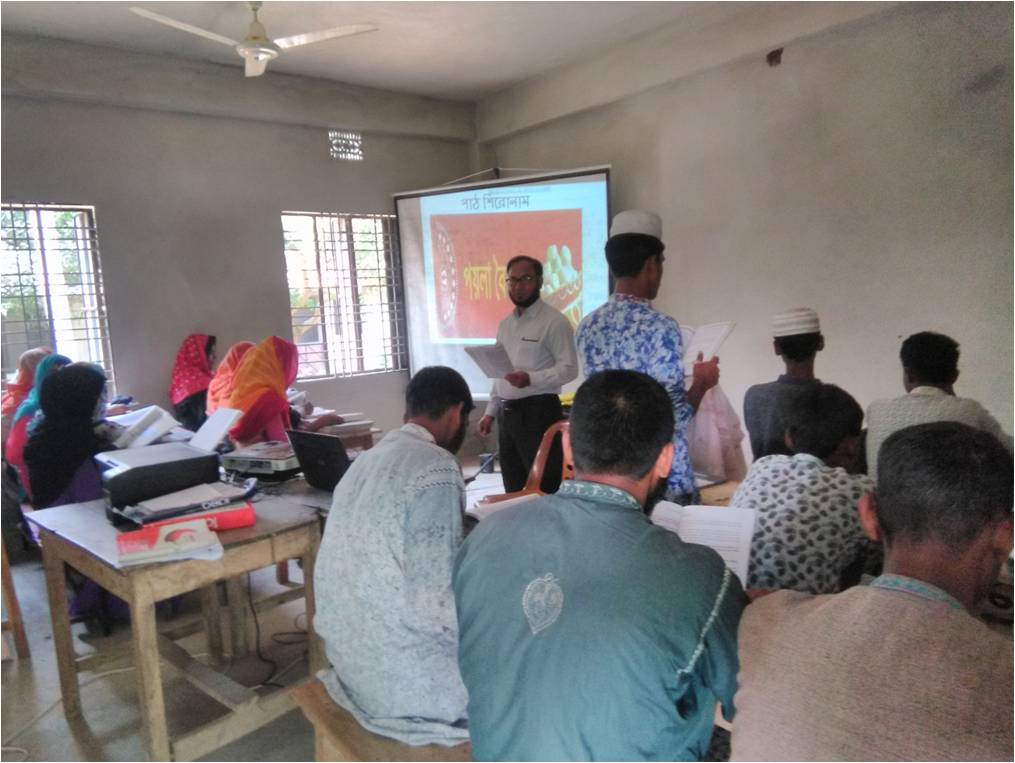 কালো আর ধলা বাহিরে কেবল ভিতরে সবার সমান রাঙা  এ কবিতার আলোকে বুঝিয়ে লেখ ।
ধন্যবাদ
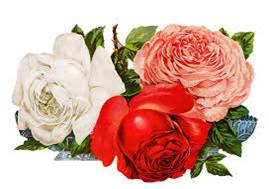